Deflecting cavity status&experimental plan at eLABs
Geunwoo Kim
24. 10. 11.
2024-10-11
1
Contents
1. Transverse deflecting cavity (TCAV)
CST
Modeling
Field distribution for Astra
MAD-X
Preparation
Current status
2. Simulation
3. Longitudinal phase space (LPS), briefly
2024-10-11
2
1. Transverse deflecting cavity (TCAV)
Active cells
Coupler cells
Screen
RF
deflecting
cavity
Beam
E0
x’
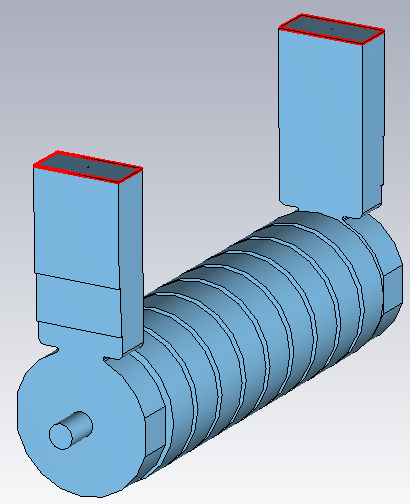 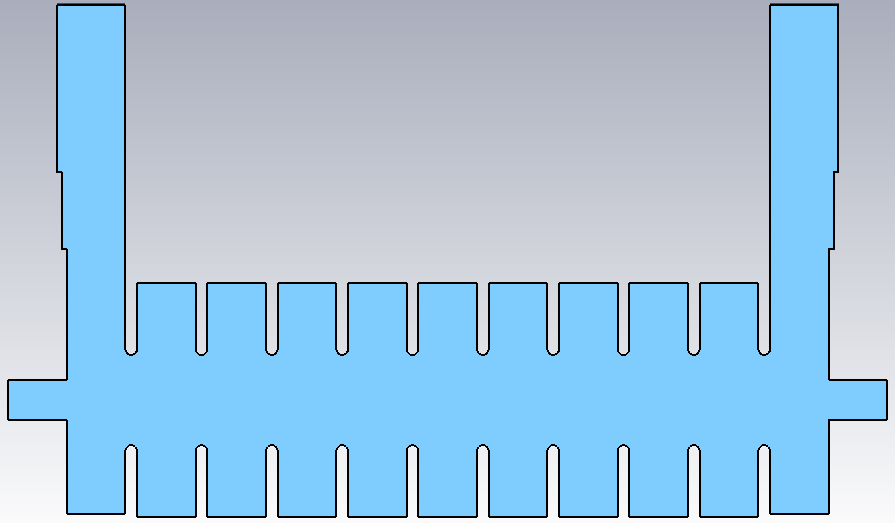 <e-labs deflecting cavity shape>
2024-10-11
3
<E-field distribution>
1. Transverse deflecting cavity (TCAV)
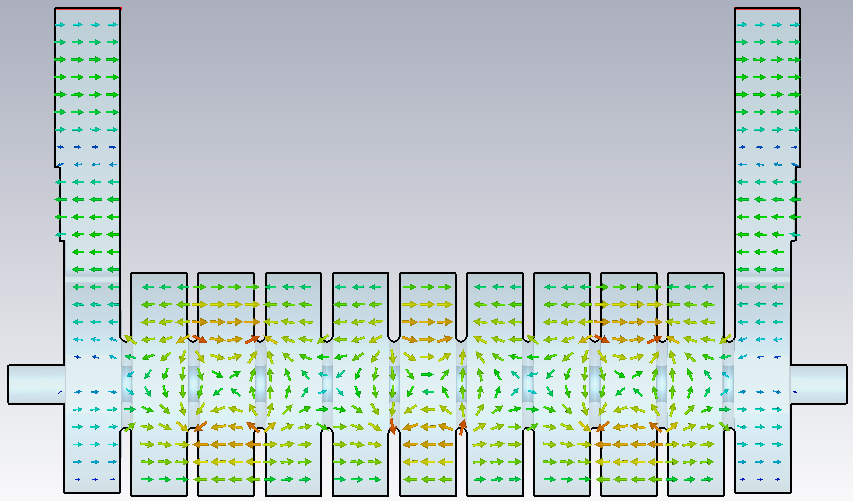 6 cells
ΔΦ = 4π
z
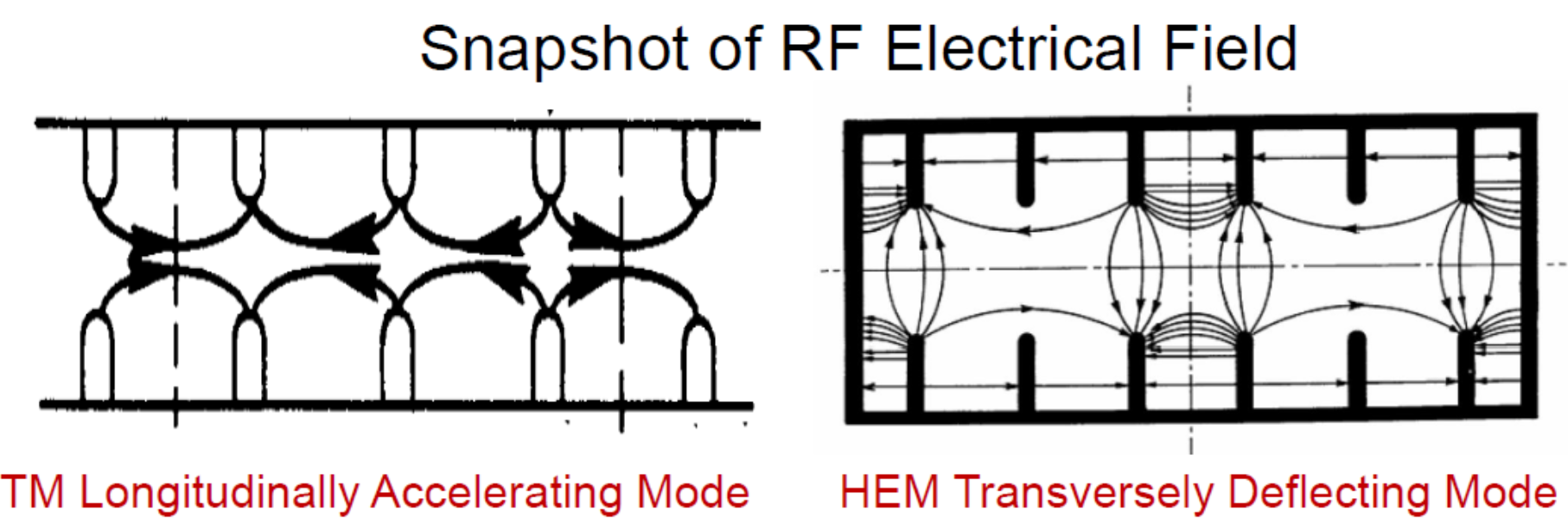 <SCLA TCAV, TM11 mode>
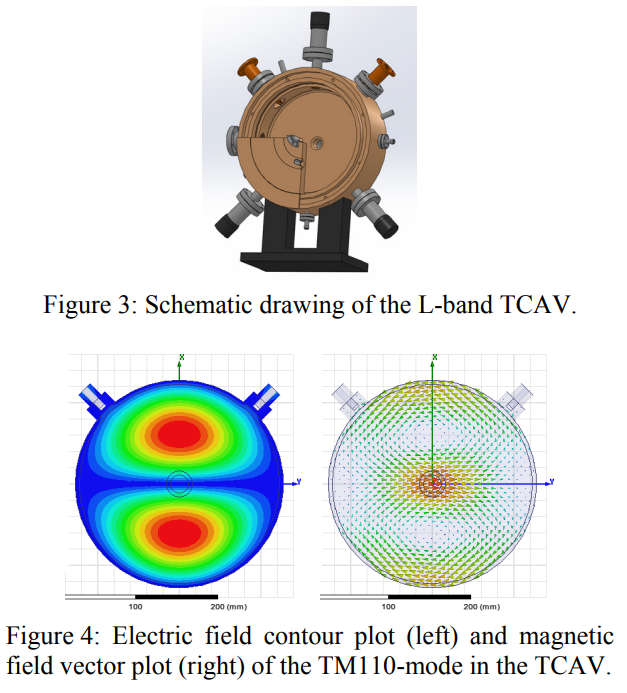 Compared to SCLA TCAV, rsh is about a factor of 14.
2024-10-11
4
1. Transverse deflecting cavity (TCAV)
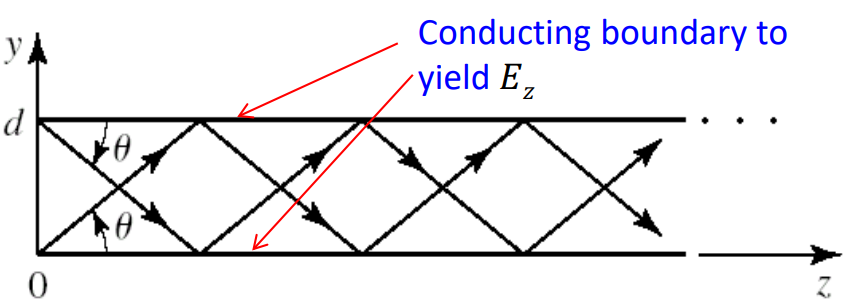 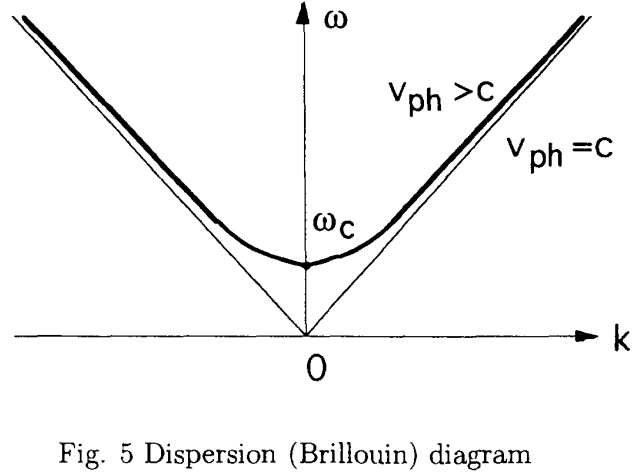 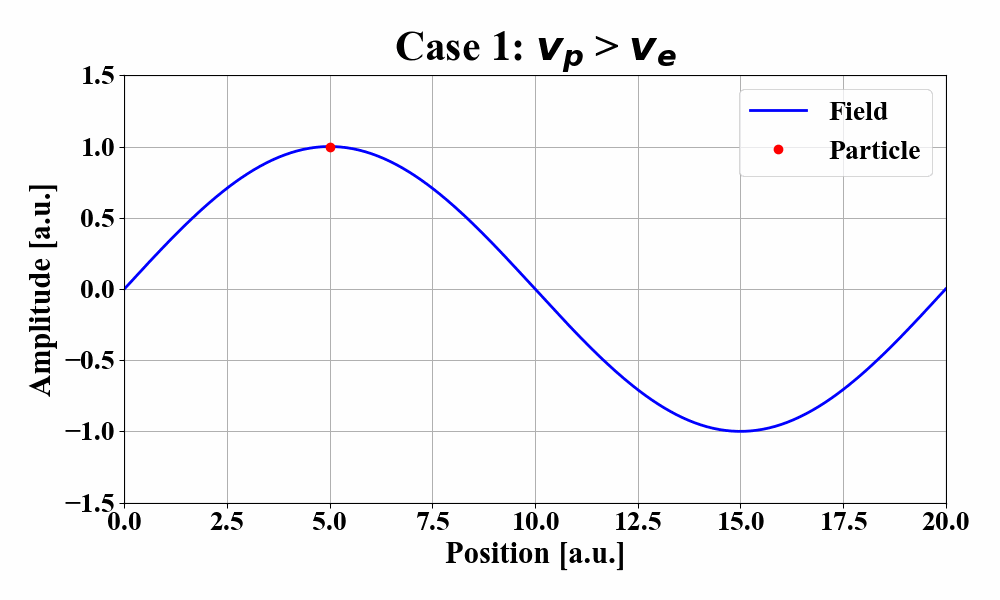 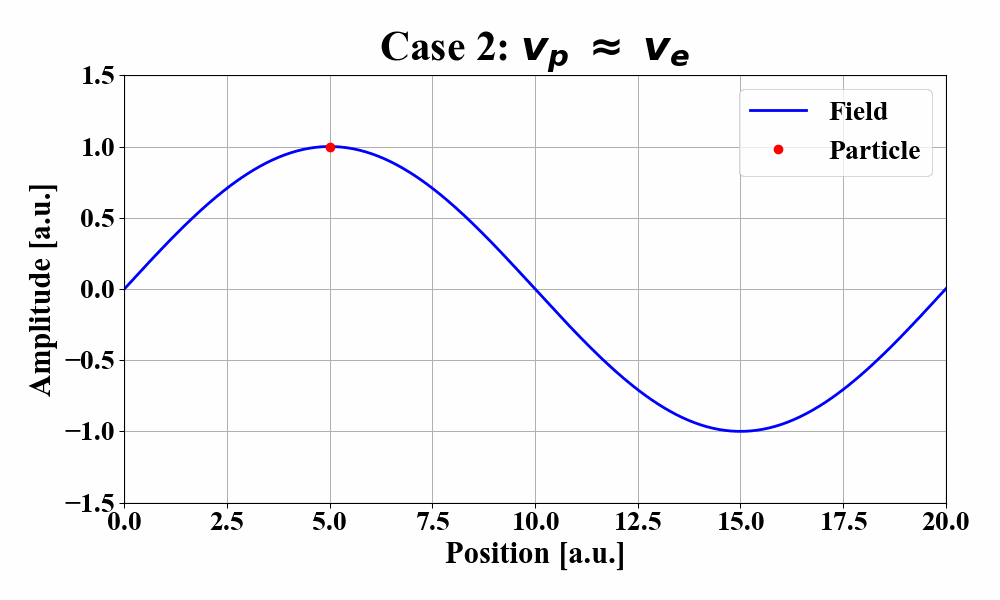 2024-10-11
5
1. Transverse deflecting cavity (TCAV)
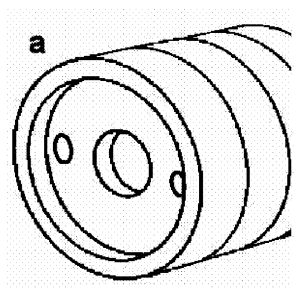 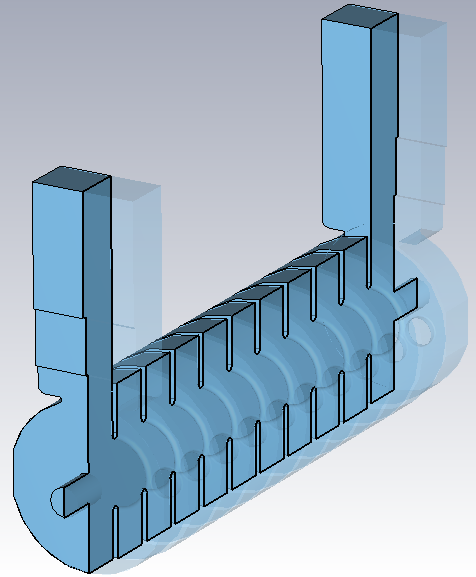 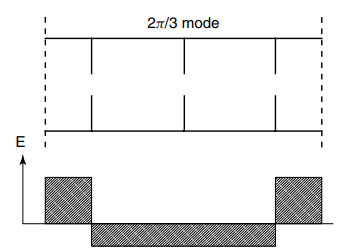 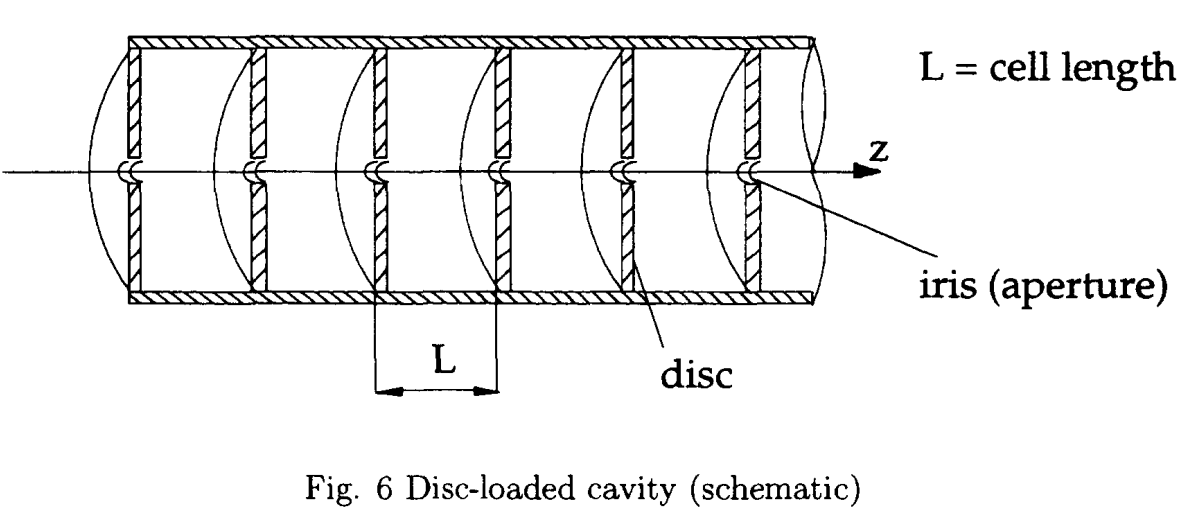 2024-10-11
6
1. Transverse deflecting cavity (TCAV)
σy0: RMS beam size on the screen
βd: β at TCAV entrance
βc: β on screen
ΔΨy: Phase advance between TCAV and screen
Φrf: RF phase from the zero crossing
σz: RMS bunch length
krf: wavenumber of field
2024-10-11
7
Contents
1. Transverse deflecting cavity (TCAV)
CST
Modeling
Field distribution for Astra
MAD-X
Preparation
Current status
2. Simulation
3. Longitudinal phase space (LPS), briefly
2024-10-11
8
2. Simulation (CST)
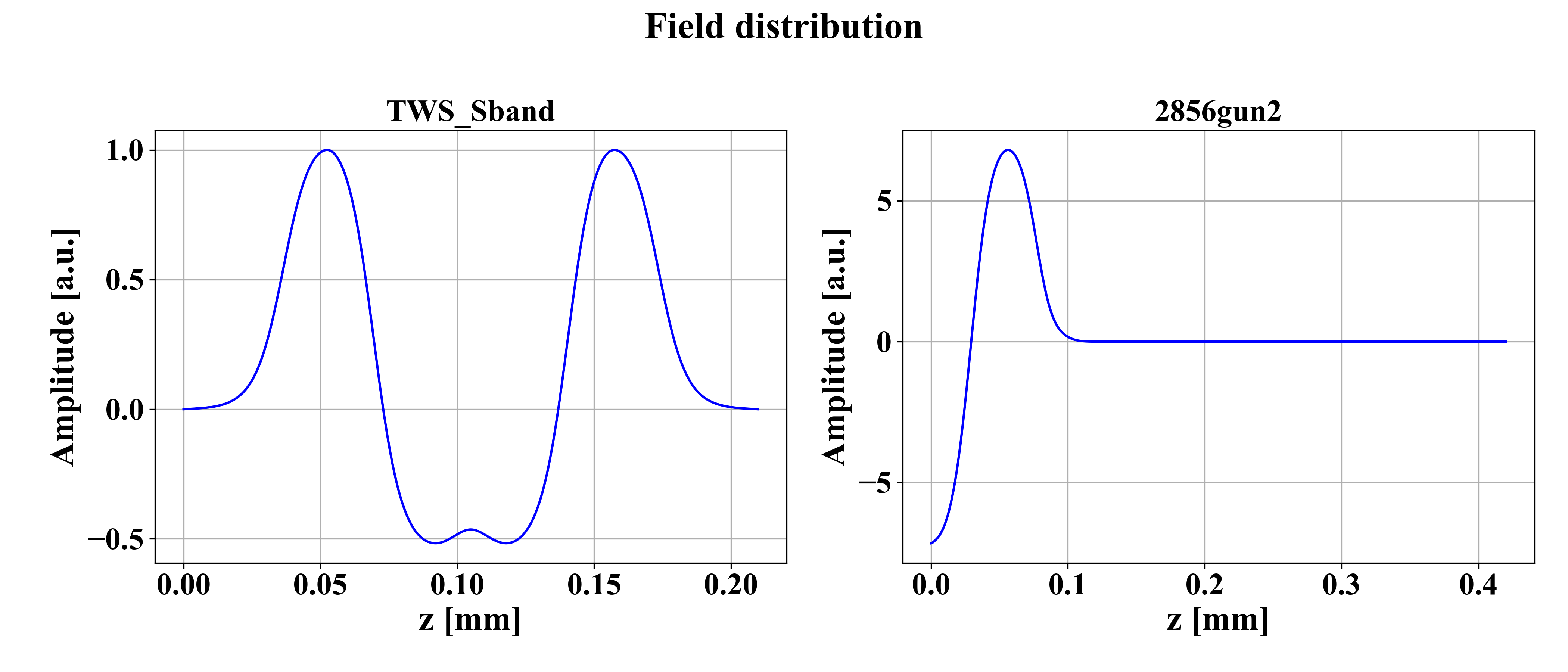 Modeling & Field distribution
0. Remodeling in my own for understanding the structure

Eigenmode solver
To check whether the geometry is same or not.
HEM11 mode (2.856 GHz, Mode 5)




Frequency-domain solver
d
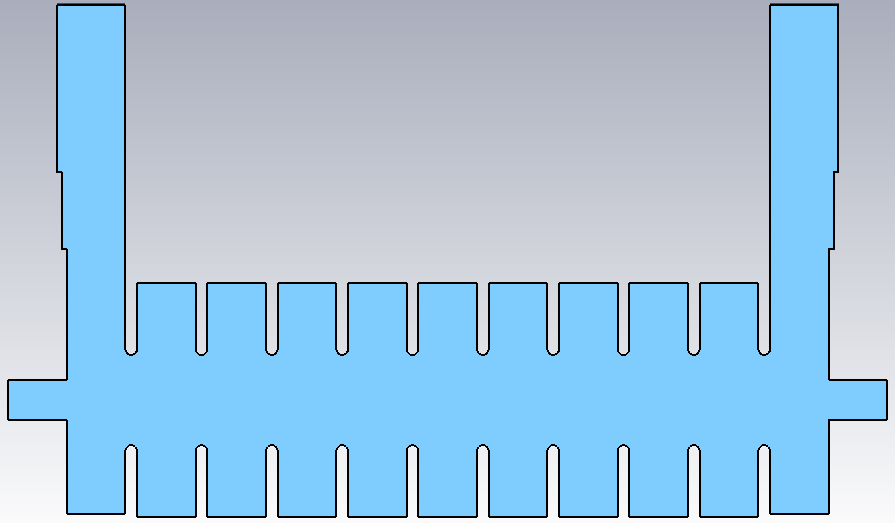 < field distribution example in Astra>
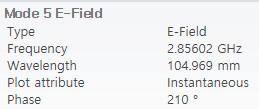 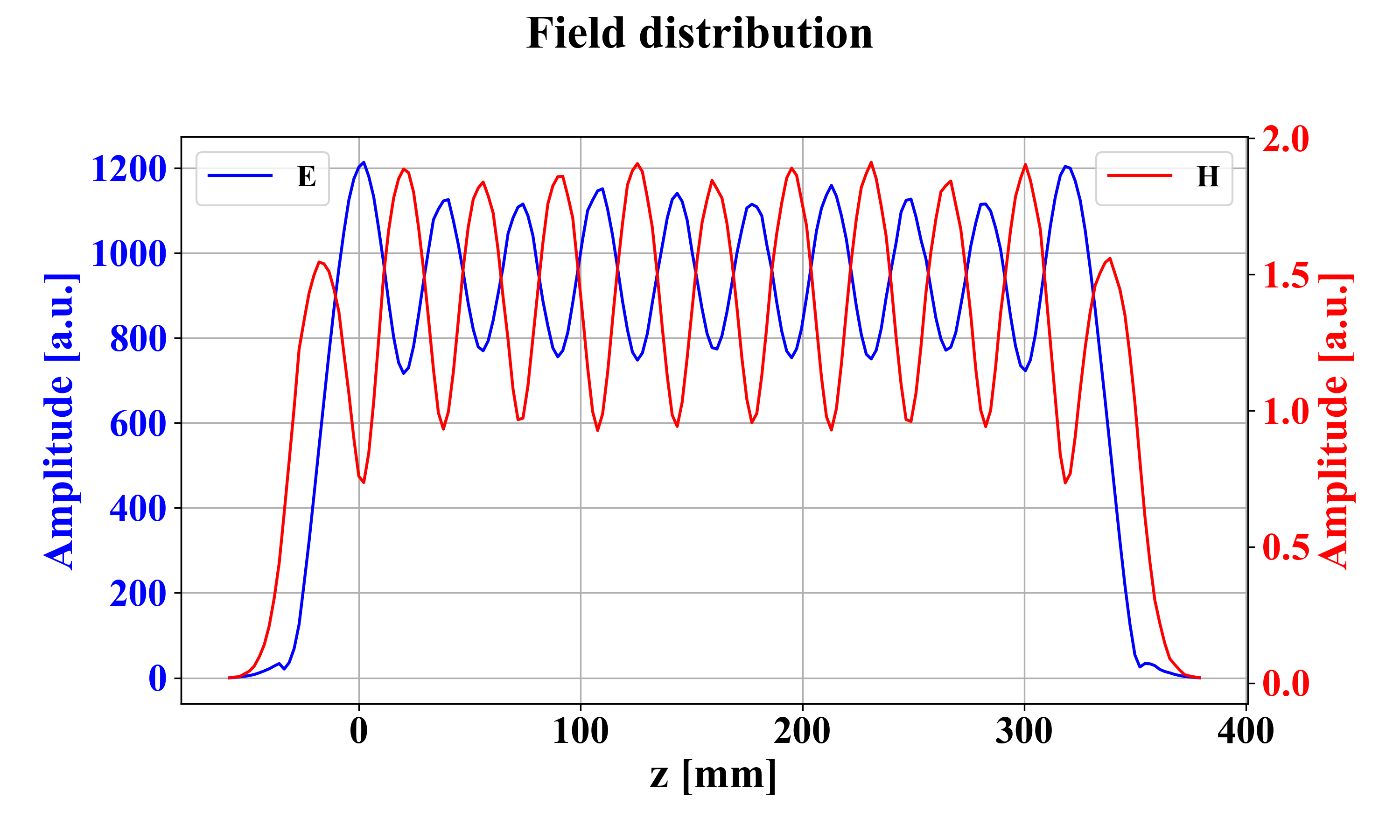 2024-10-11
9
2. Simulation (CST)
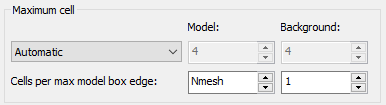 Extra) Comparison simulation results with reference results.
 - boundary condition: Et=0
 - Cell per maximum wavelength: Automatic
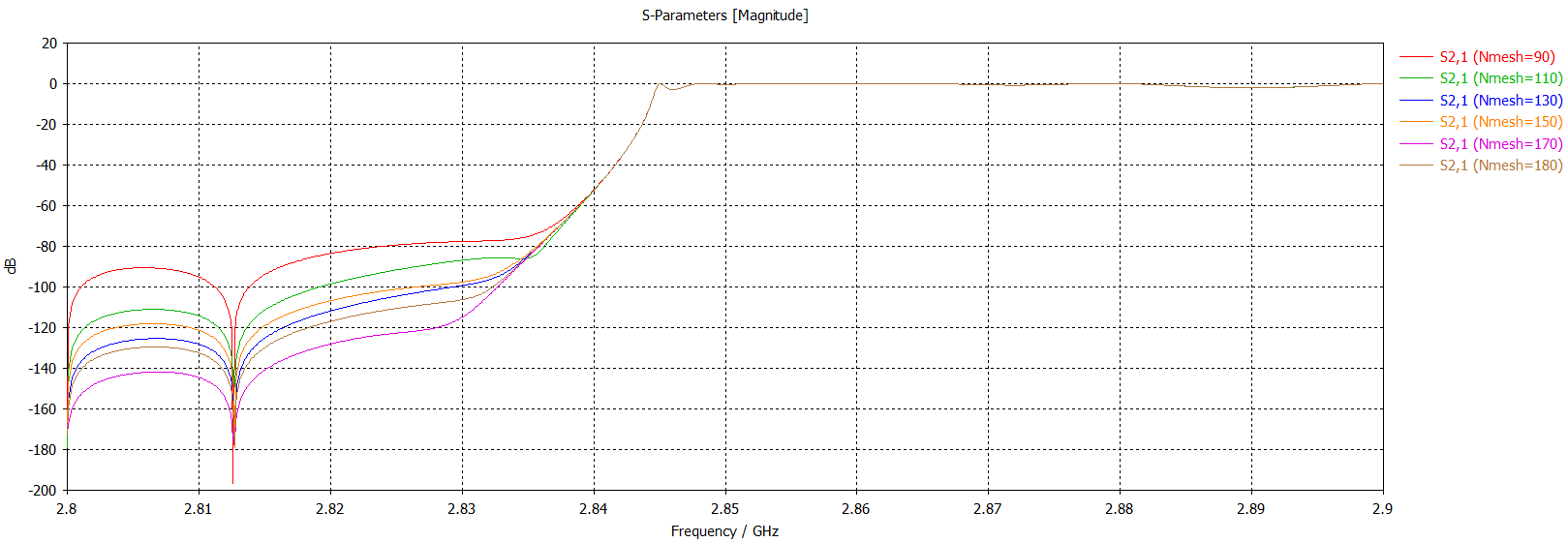 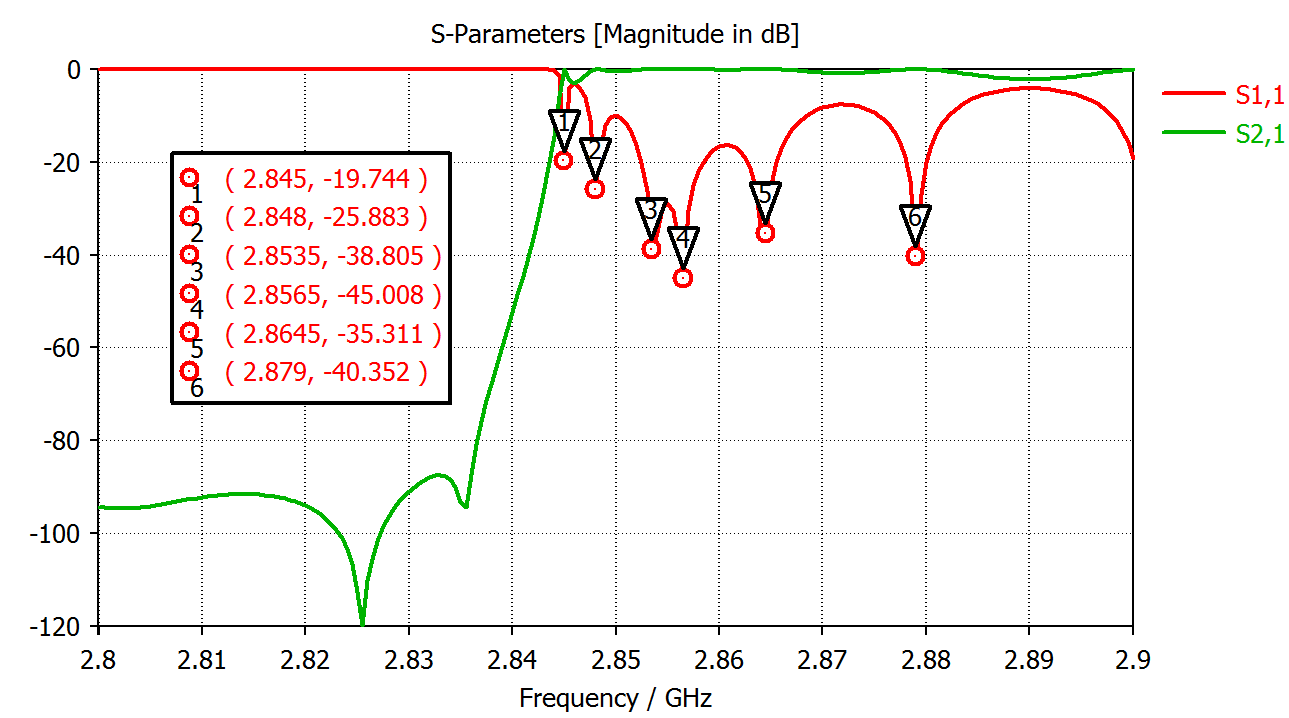 2024-10-11
10
2. Simulation (MAD-X)
2.8 m
Screen
~ 0.465 m
Preparation
The Methodical Accelerator Design code (MAD)
e-labs layout with distance
Checking the equipment layout
Familiar with the simulations
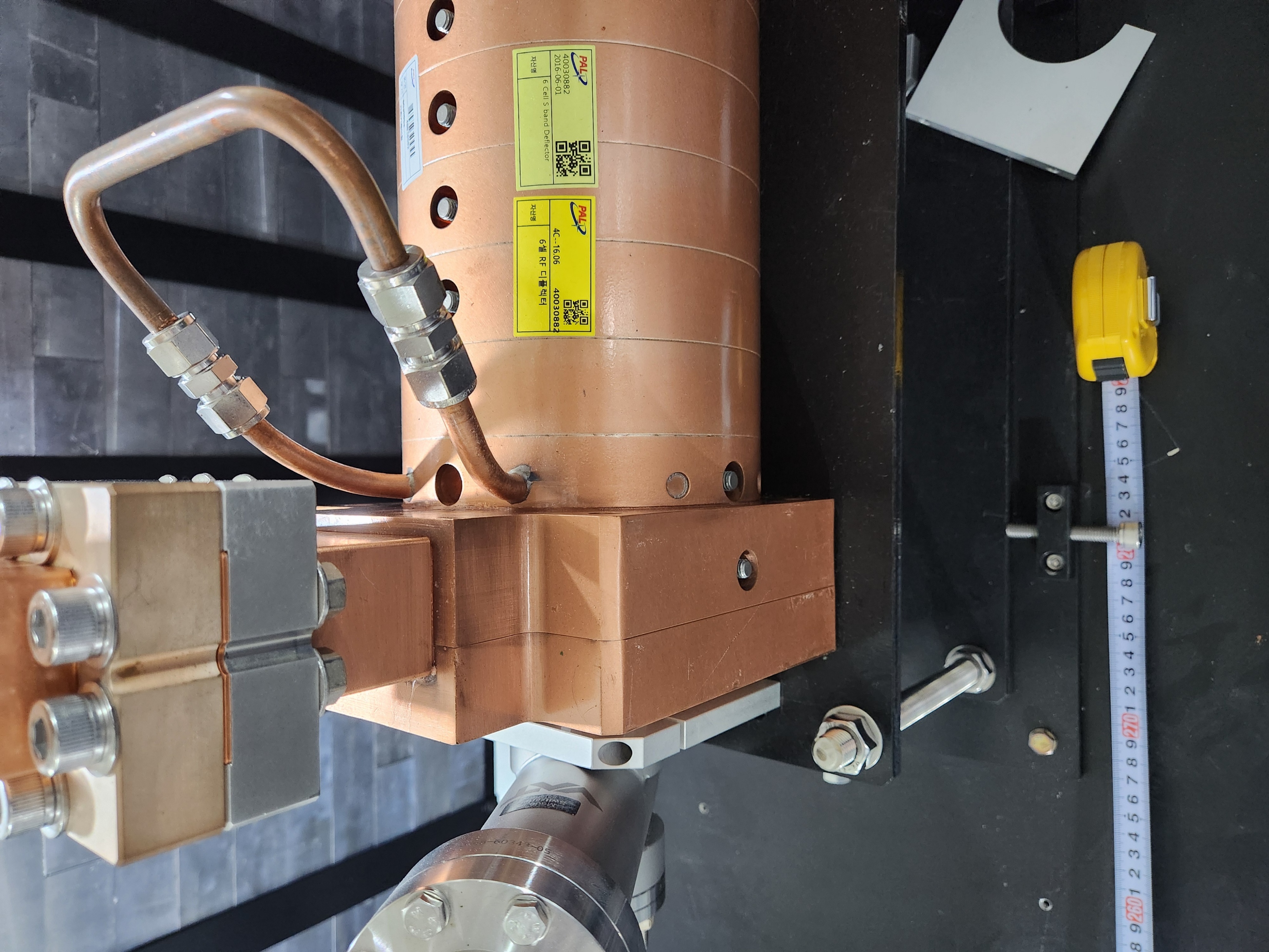 Courtesy of PhD. Sung
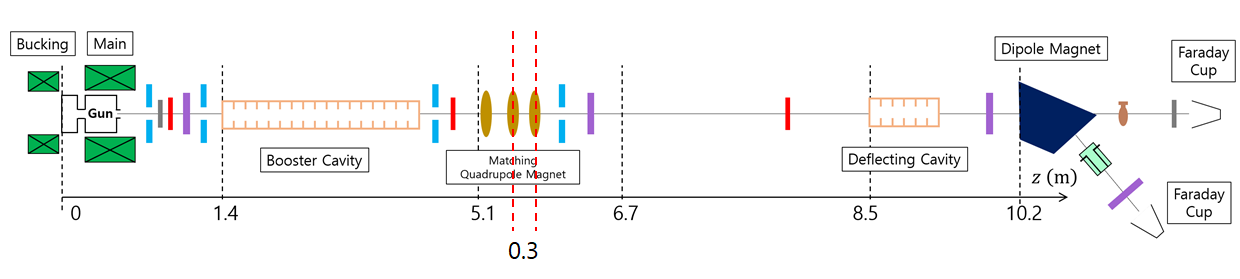 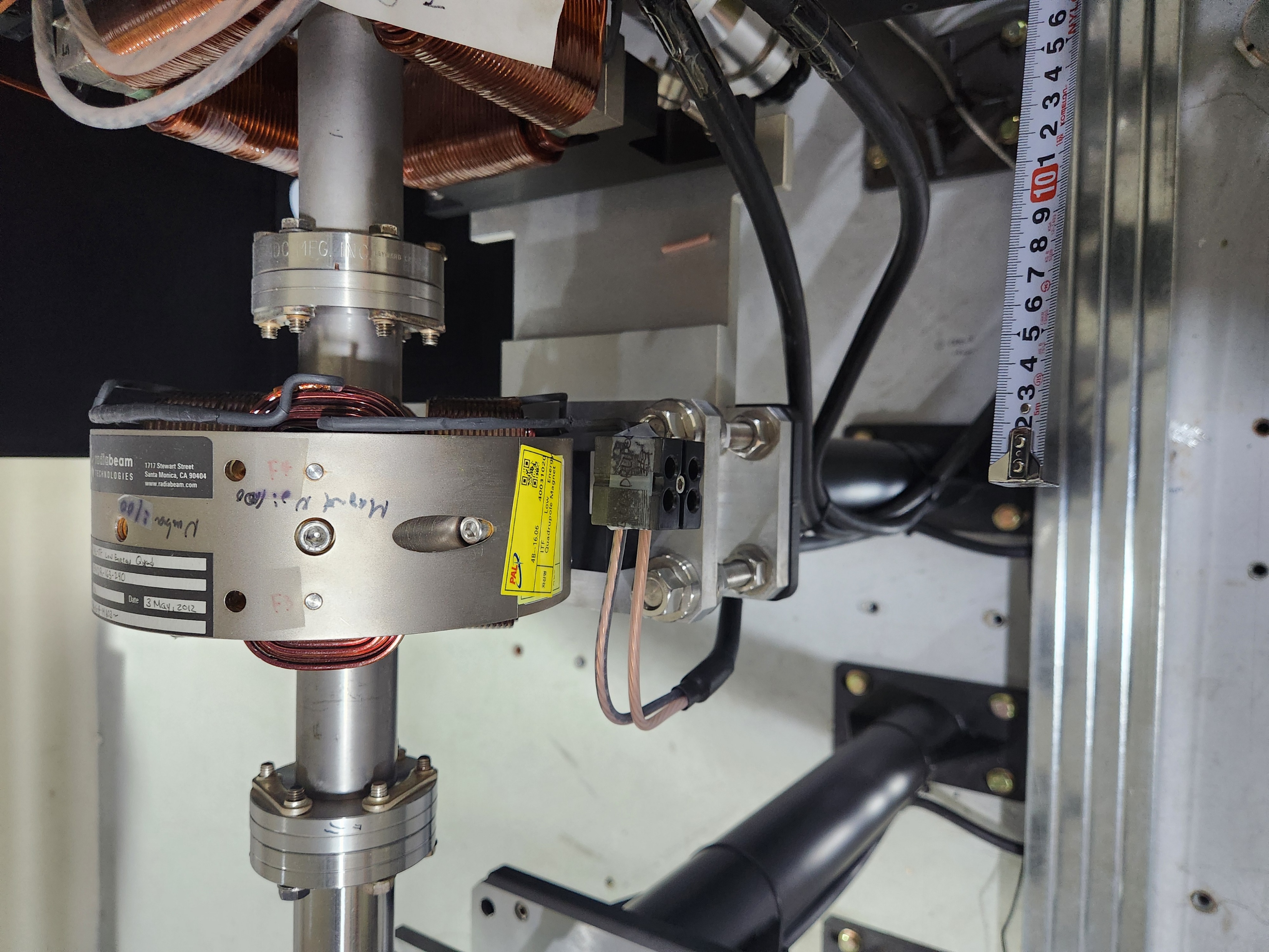 ~ 2.76 m
<e-labs equipment layout>
Of course, it is inaccurate!
2024-10-11
11
2. Simulation (MAD-X)
2.8 m
Screen
~ 0.465 m
MAD-X simulation start point
Courtesy of PhD. Sung
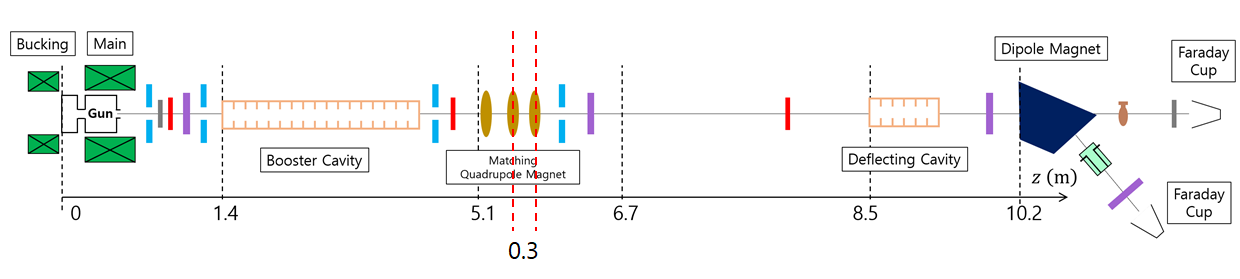 <e-labs equipment layout>
2024-10-11
12
2. Simulation (MAD-X)
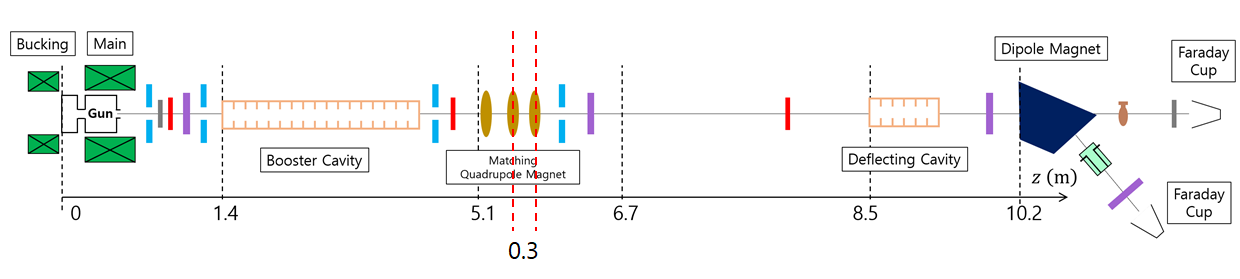 Current status
Study how to use MAD-X.
Insert TCAV to the beamline.
Taking βd
Simulation begins at 5.0 m
TCAV
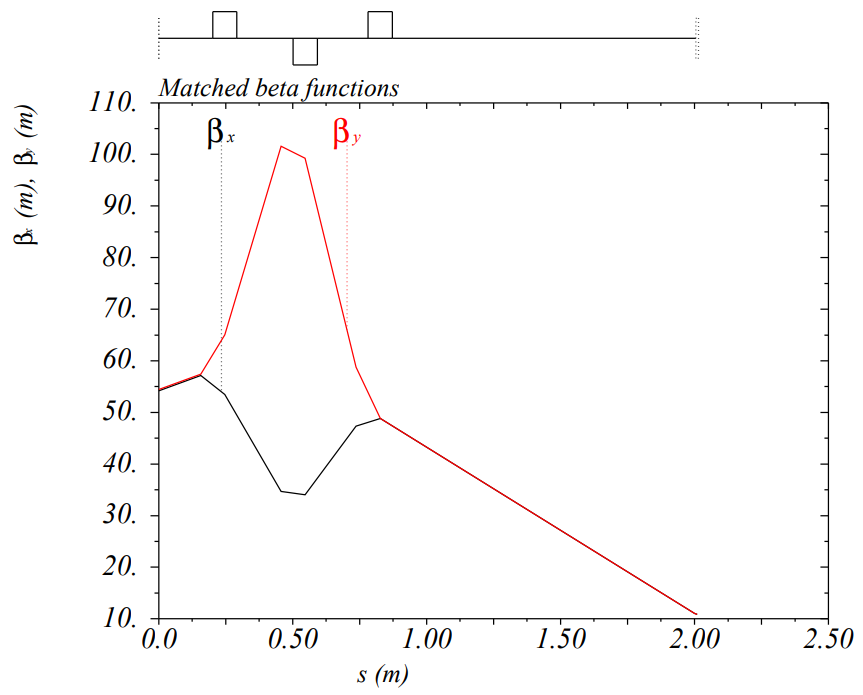 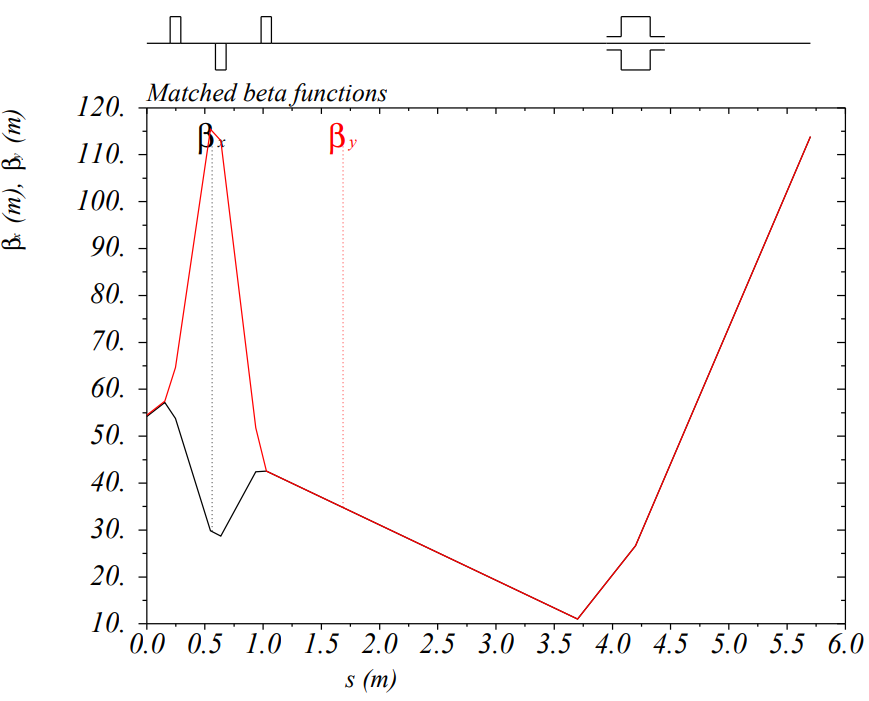 1. Space between quad
0.21 → 0.3 [m]
0.19 → 0.3 [m]
2. Adding TCAV
3. β Optimization point
s = 2 → 3.7 m
<Initial beamline>
<Revised beamline>
2024-10-11
13
Contents
1. Transverse deflecting cavity (TCAV)
CST
Modeling
Field distribution for Astra
MAD-X
Preparation
Current status
2. Simulation
3. Longitudinal phase space (LPS), briefly
2024-10-11
14
3. Longitudinal phase space (LPS)
Tomography method
Iterative Reconstruction Method
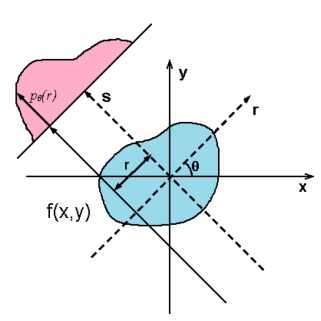 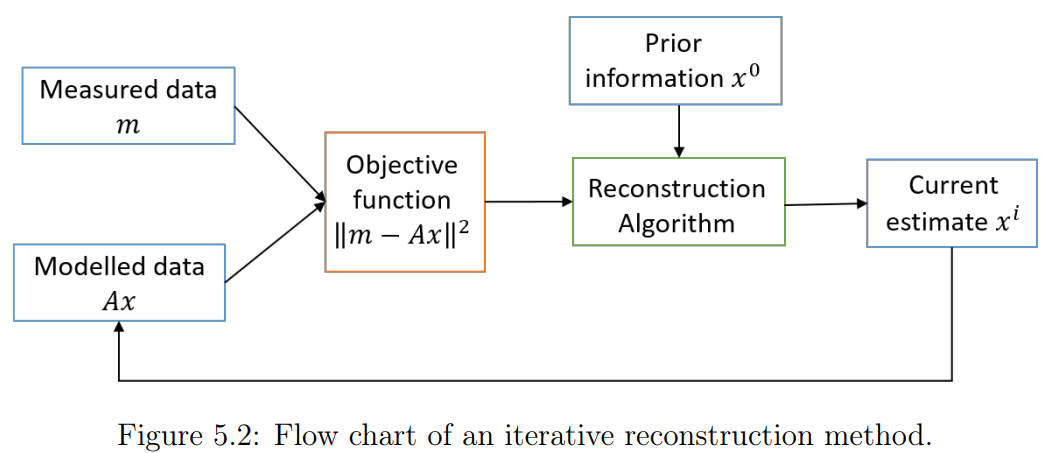 2024-10-11
15
Summary and plans
Understanding TCAV Geometry and Operational Principles

Complete Re-modeling of TCAV
Performed using CST simulation to analyze field distribution
Comparison between reference results and my results. (Still different, but insignificant)

Inserting TCAV to the initial beamline and obtaining β by using MAD-X.

Enhanced proficiency in MAD-X, including ASTRA simulations
Focused study on Longitudinal Phase Space (LPS)
Simulations are being finalized to ensure before TCAV's deployment at PAL
2024-10-11
16